МАДОУ «Детский сад №70»«Моя профессия-учитель-логопед»            Сафарова Алёна Александровна
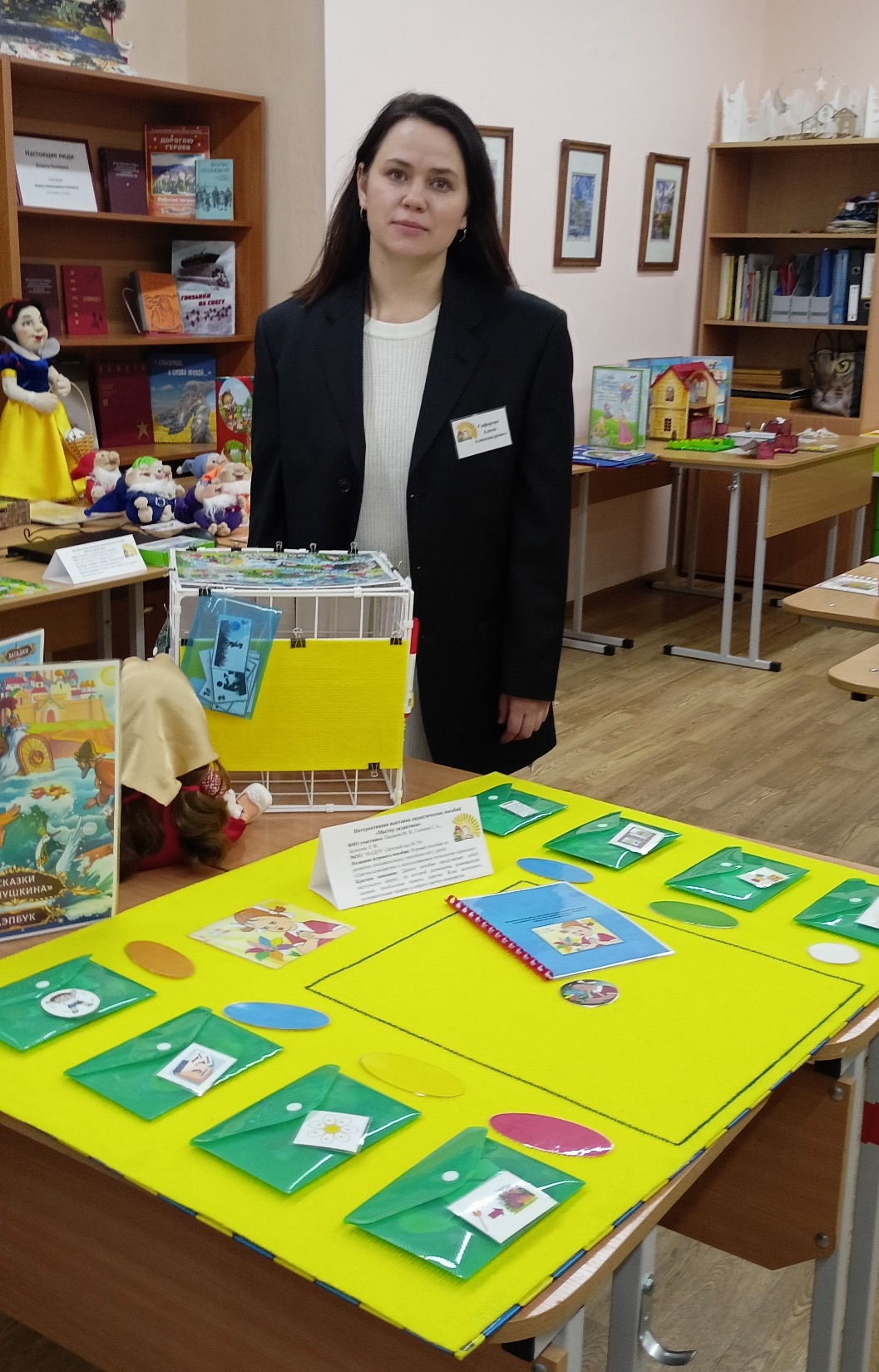 Кабинет красивой речи «Волшебное зеркало»
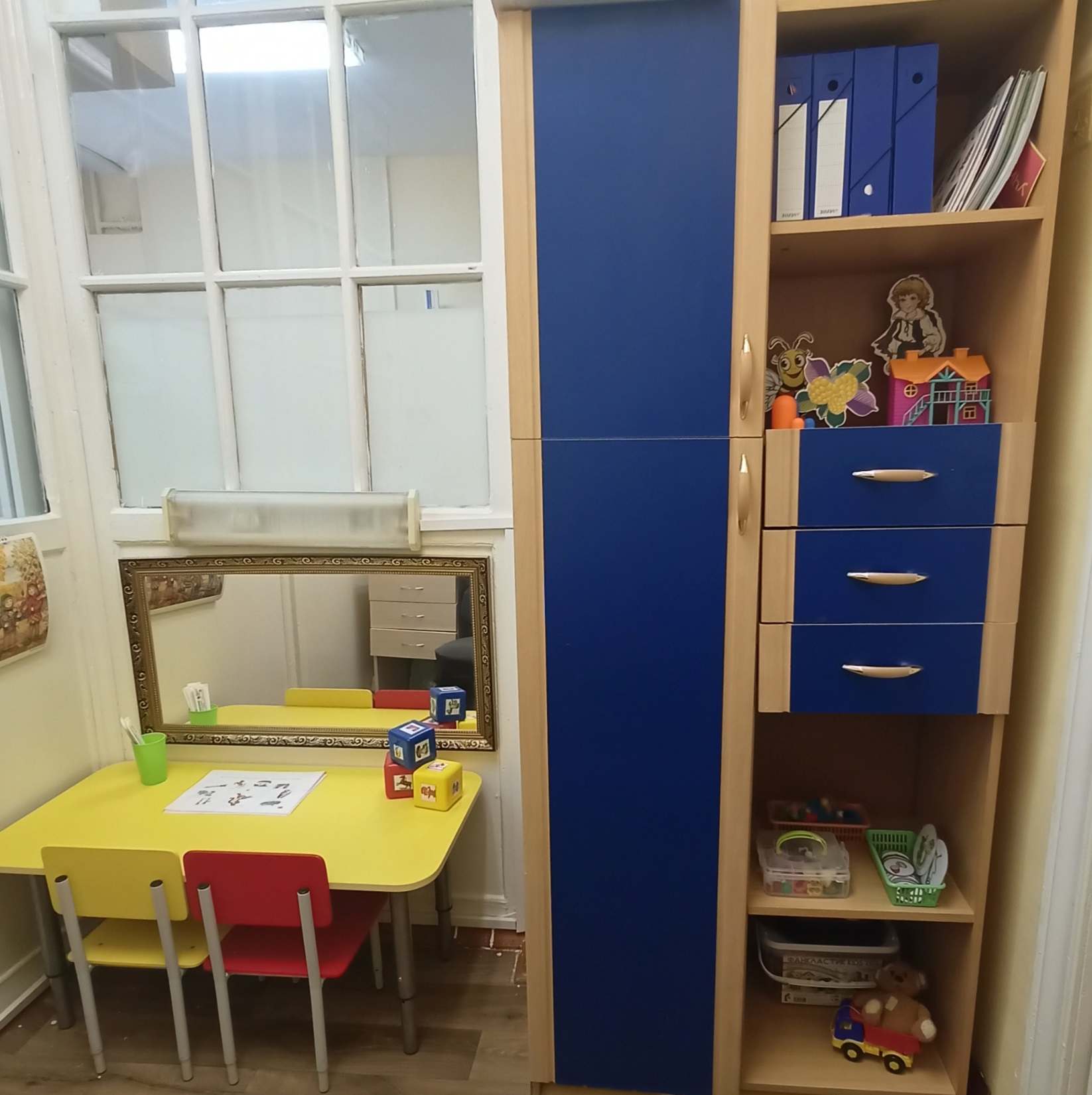 Артикуляционная, дыхательная, пальчиковая гимнастика
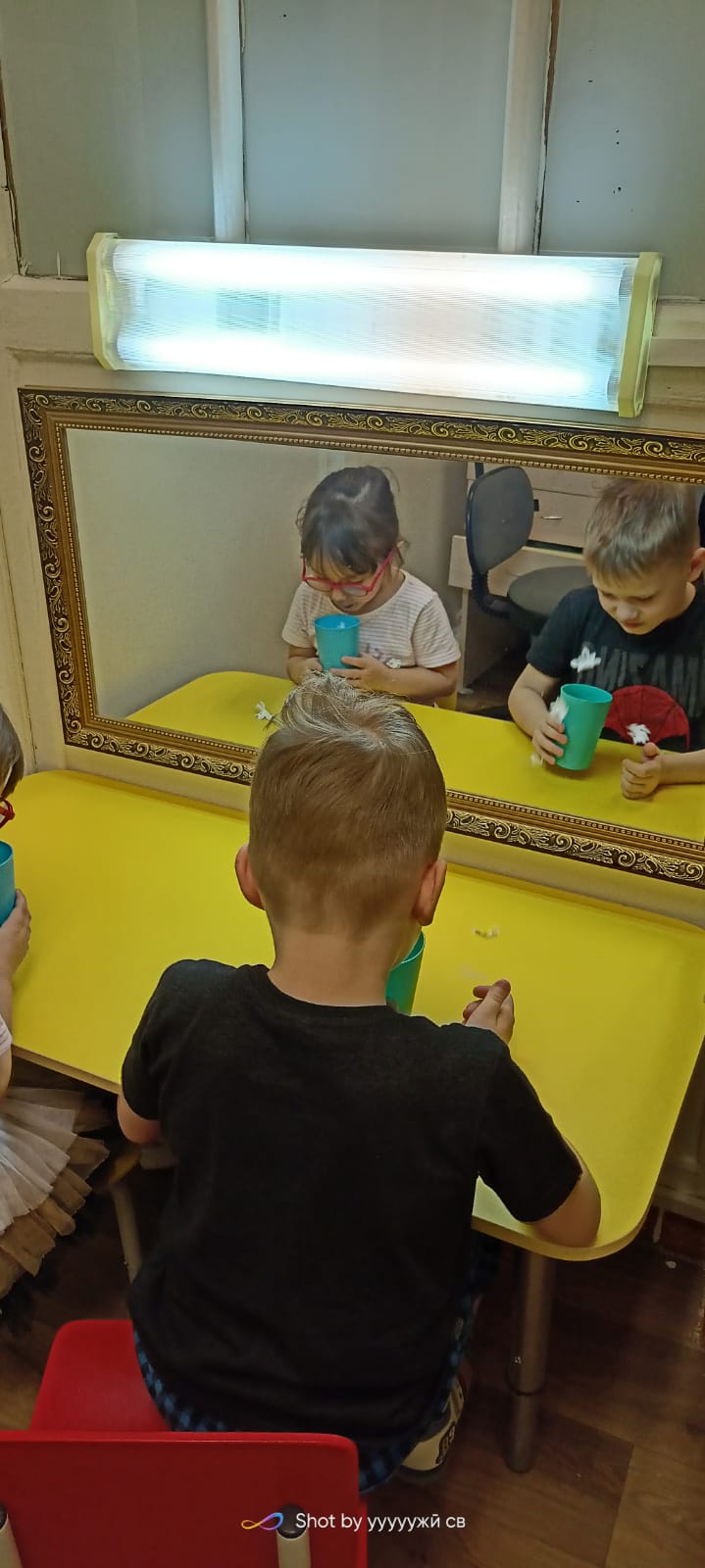 Постановка и автоматизация звуков
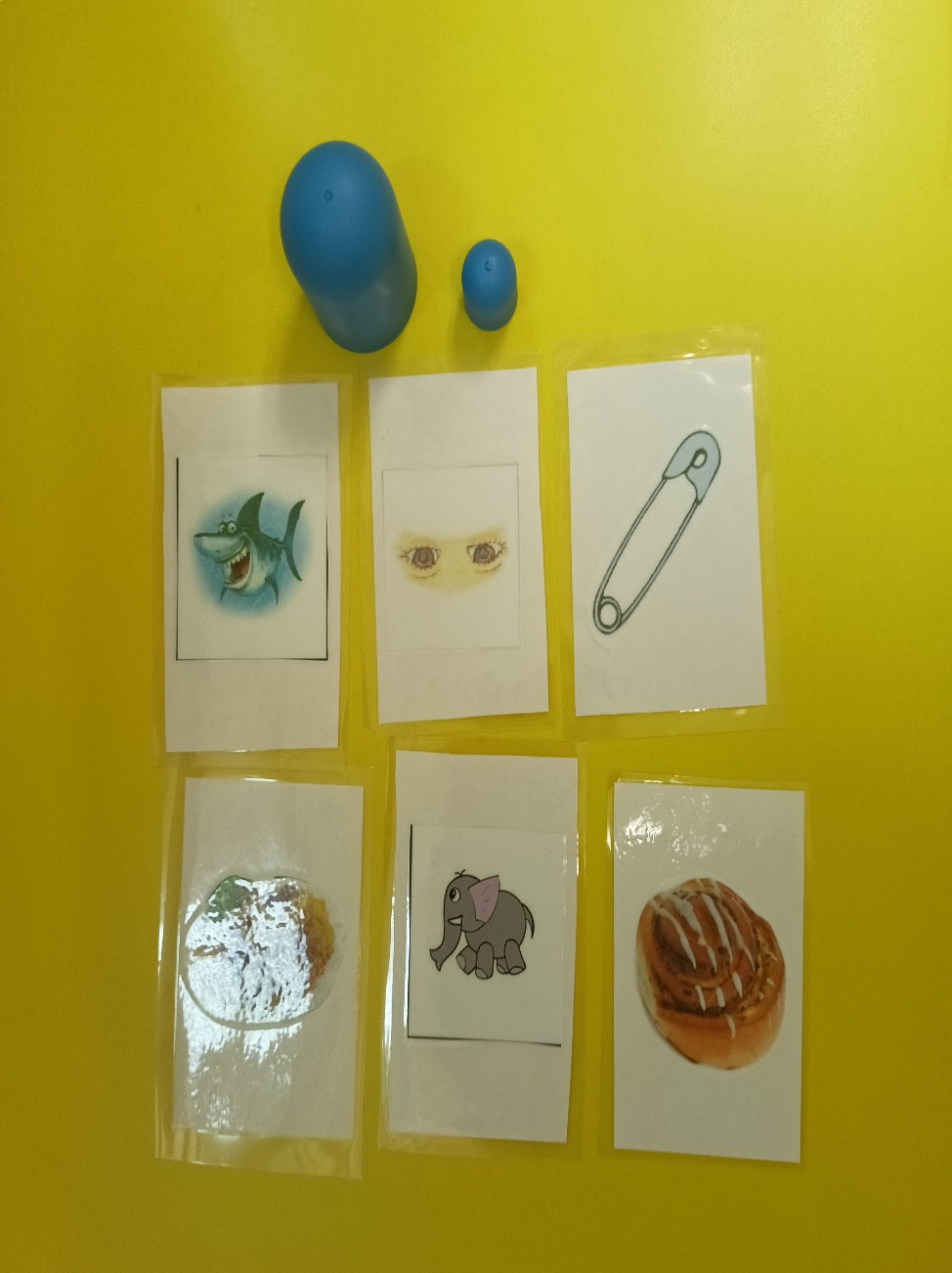 Дифференциация звуков и развитие фонематических процессов
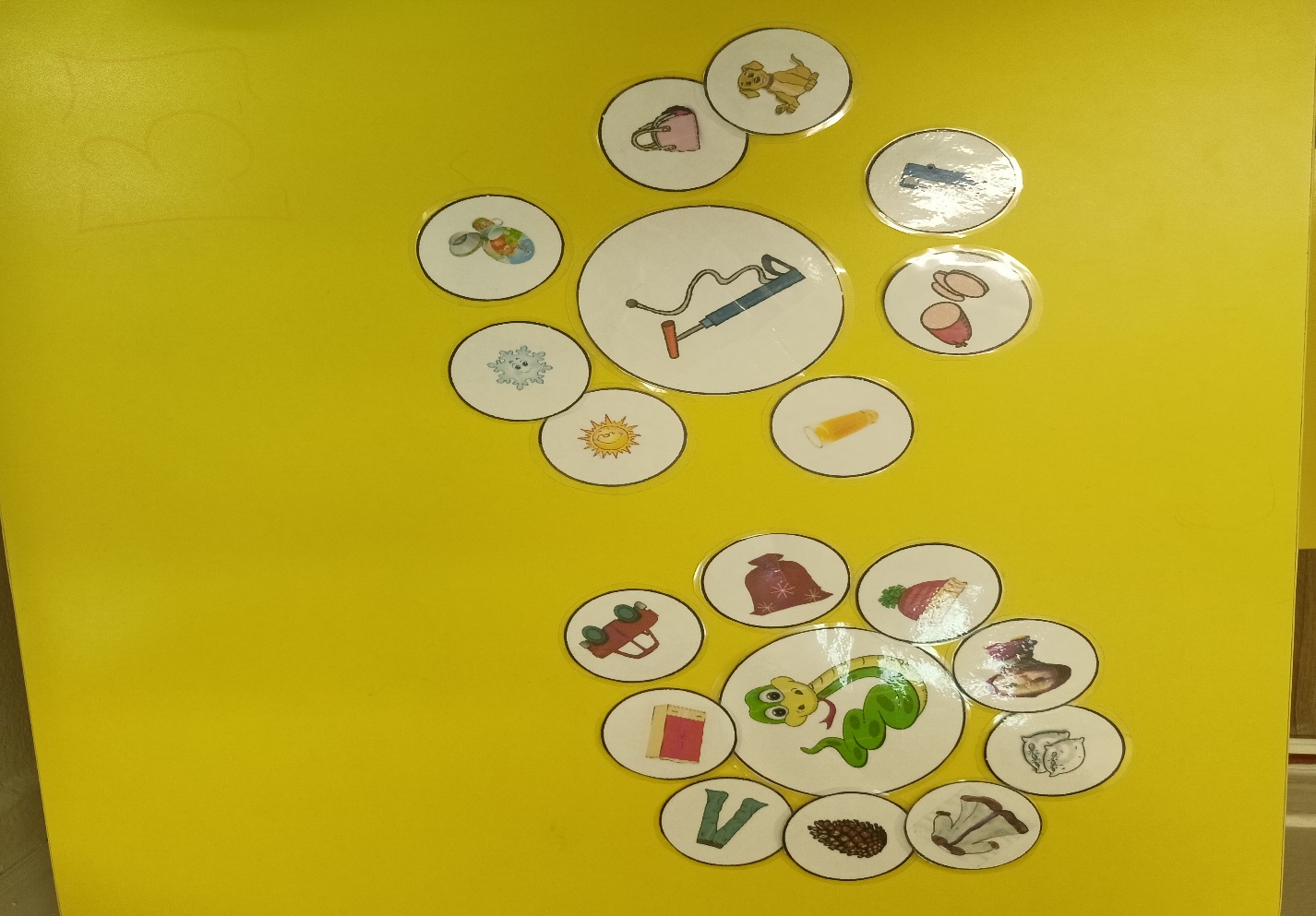 Совершенствование связной речи
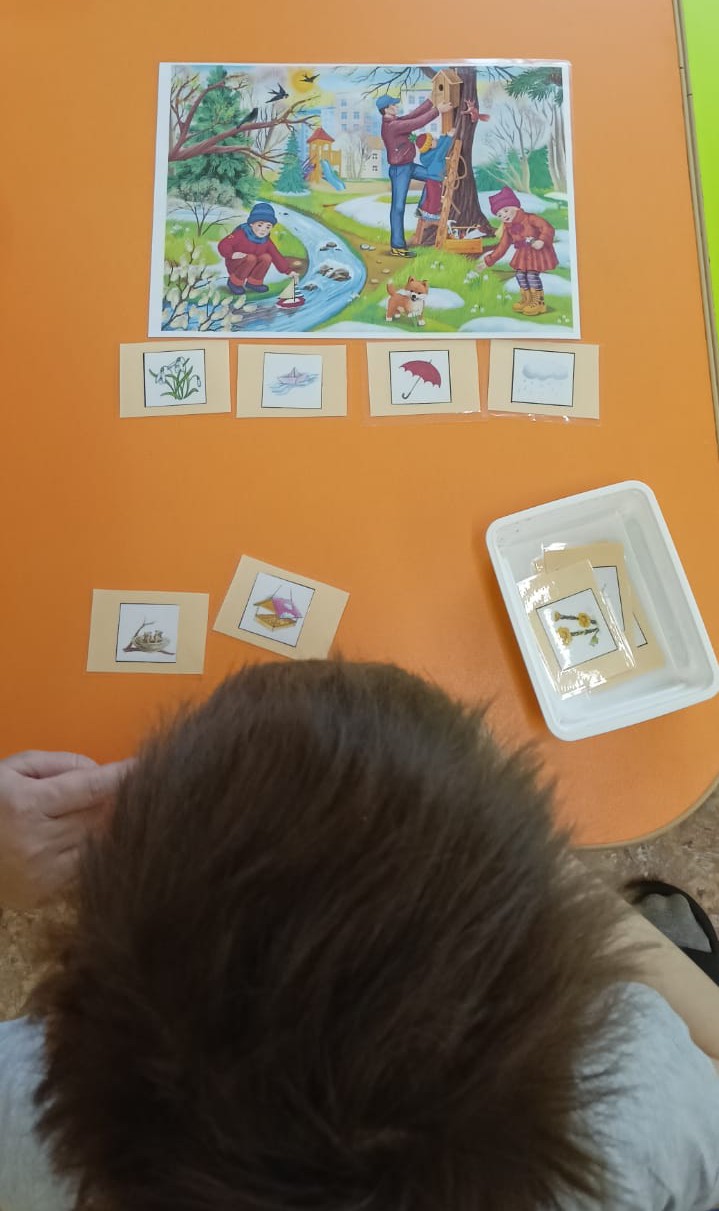